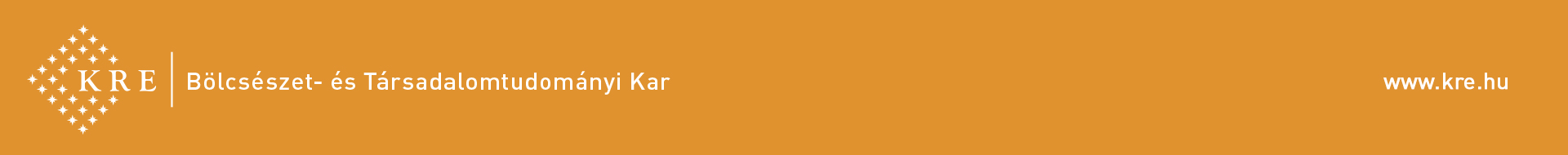 Géza HorváthEinführung in die Kulturwissenschaft
Übersicht der Lehrveranstaltung
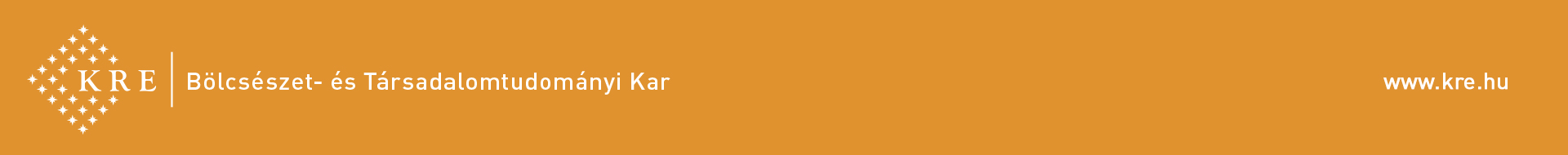 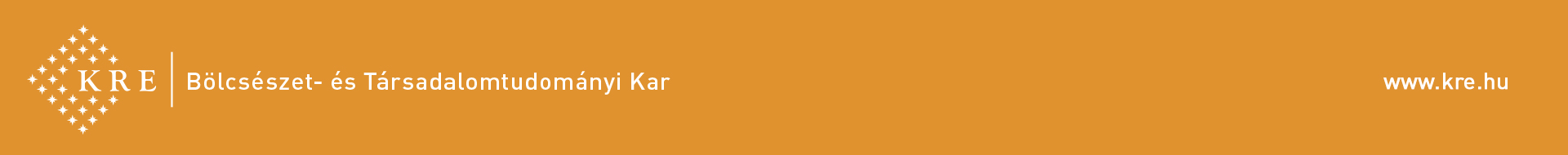 BibliographiePrimär
Monika CANTIENI: Grünschnabel (2011)
Friedrich DÜRRENMATT: Die Physiker (1962)
Friedrich DÜRRENMATT: Minotaurus. Eine Ballade (1985)
 Hermann HESSE: Klein und Wagner (1919) / Der Steppenwolf (1927)
E.T.A. HOFFMANN: Das Fräulein von Scuderi (1819) 
Alfred KUBIN: Die andere Seite (1908) 
Fritz LANG (Regie): Metropolis (1927) Stummfilm 
Friedrich NIETZSCHE: Vom Nutzen und Nachteil der Historie für das Leben (1874) 
R. M. RILKE: Die Aufzeichnungen des Malte Lauritz Brigge (1910)
Oswald SPENGLER: Der Untergang des Abendlandes (Auszüge) (1918/1922) 
Großstadtlyrik: Gedichte von Gottfried BENN (Berlin), Georg HEIM (Berlin I.)
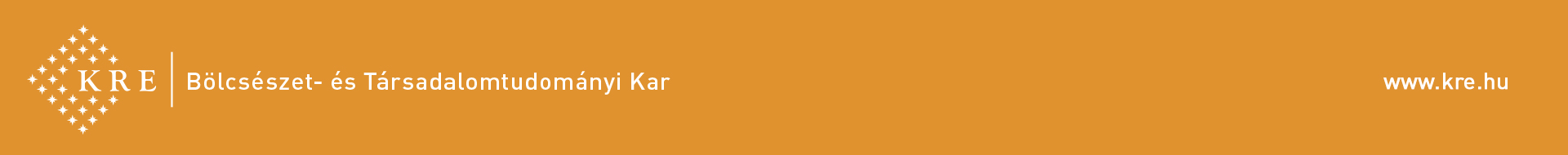 BibliogpraphieSekundär
Aleida ASSMANN (2006): Einführung in die Kulturwissenschaft. Grundbegriffe, Themen, Fragestellungen. Berlin: Erich Schmidt Verlag [= Grundlagen der Anglistik und Amerikanistik, Bd. 27]
Sabina BECKER (2007): Literatur -und Kulturwissenschaften. Ihre Methoden und Theorien. Reinbeck bei Hamburg: Rowohlt Taschenbuch Verlag. Kap. Kulturwissenschaftliche Literaturwissenschaft S. 148-167.
Tilman KÖPPE/ Simone WINKE (2008): Neuere Literaturtheorien. Ein Einführung. Stuttgart / Weimar: J. B. Metzler. Kap. 11. Kulturwissenschaftliche Ansätze S. 217-234, Kap. 12. Medienwissenschaftliche Ansätze 
Dieter BORCHMEYER / Viktor ŽMEGAČ (Hg.) (1994): Moderne Literatur in Grundbegriffen. Kap. Film (und Literatur) S.153-157., Frauenliteratur S. 157-163., Postmoderne S. 357-361.
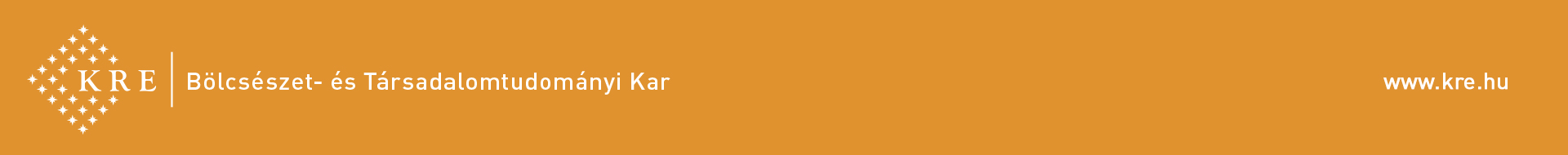 I.
Was heisst „Kultur”?

Kulturbegriffe, Kultur und Zivilisation
Kultur und Kulturpessimismus in der Moderne (Nietzsche, Spengler, Th. Mann, Hesse)
↕
Jugendstil
Gesundheits- und Lebensreformer: der Monte Verità und die amerikanischen Flower-kids
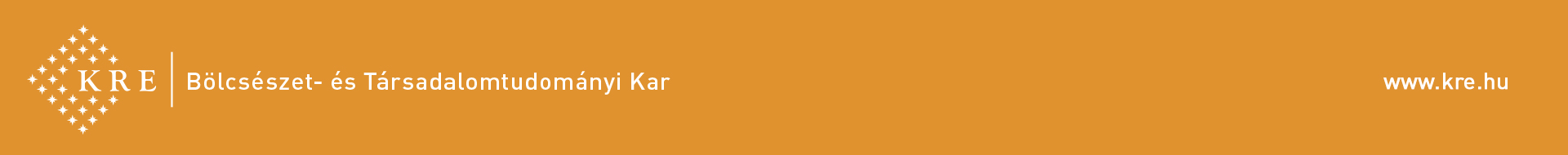 II.

Cultural study, Kulturwissenschaft(en)
Entstehung, Blütezeit und Untergang?
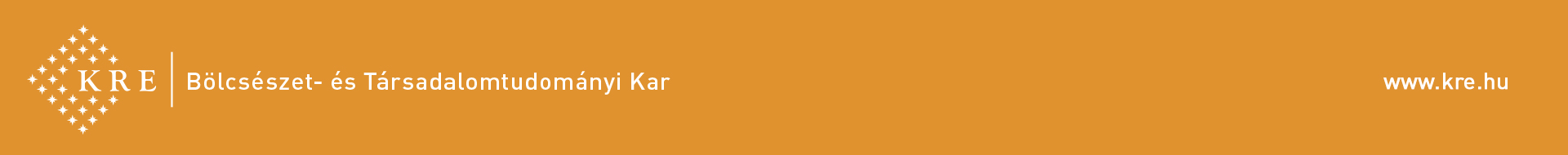 III.
Das „Zeichen”

Zeichentypen
Sprache und Kultur
Sprachkrise um die Jahrhundertwende
(Nietzsche, Hofmannsthal und der Konstruktivismus)
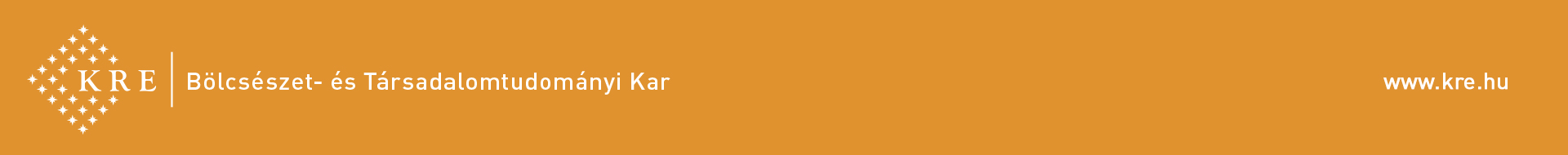 IV.
„Medien”

Mündlichkeit, Schriftlichkeit,
elektronische Kulturträger
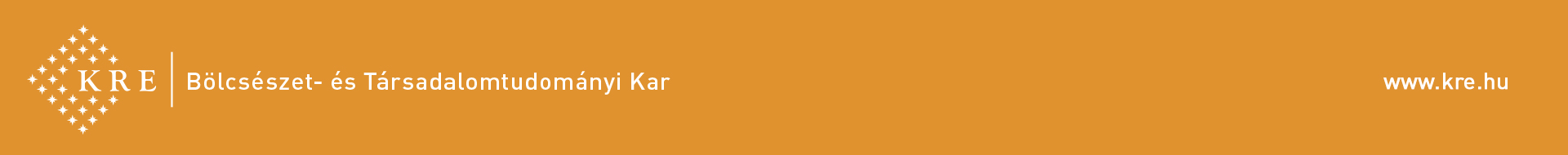 V.
„Körper” I.

Eine (Neu)entdeckung?
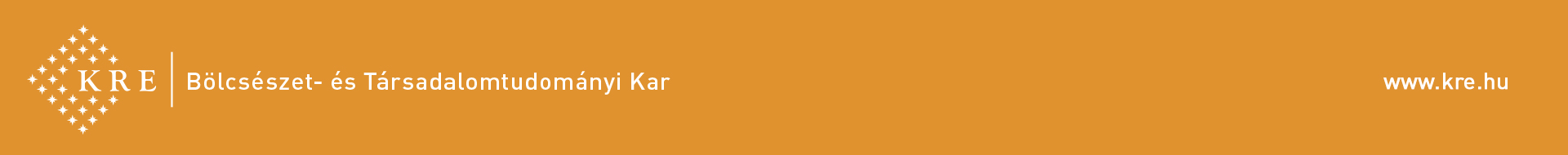 VI.
„Körper” II.

Körper, Sexualität, Gender
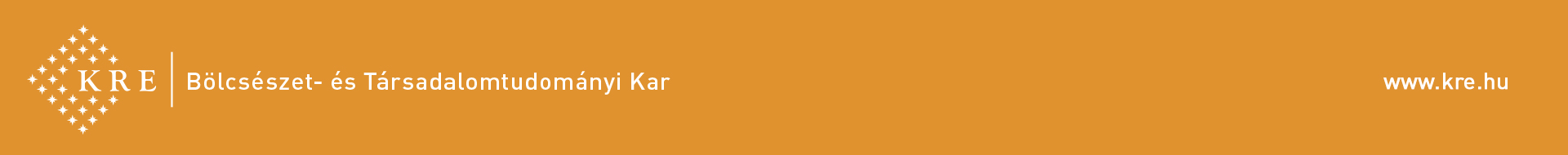 VII.
„Zeit” I.

Formen der Zeiterfahrung
Literarische Darstellungsformen der Zeit (Vergangenheit – Gegenwart – Zukunft)
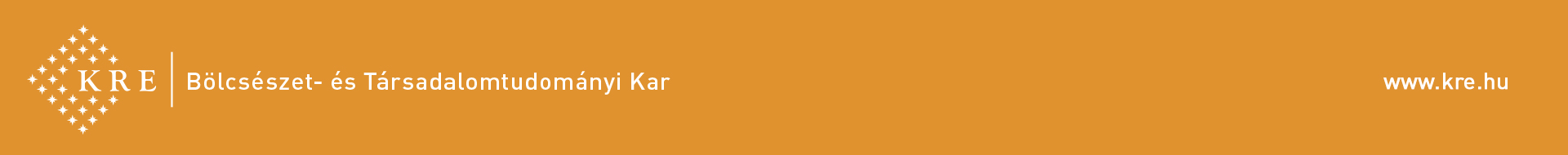 VIII.
„Zeit” II.

Zeit und Zeitlosigkeit (Augenblick und Ewigkeit) Aufhebung der Zeit in der Kunst und andere Möglichkeiten (Novalis, Th. Mann, H. Hesse)
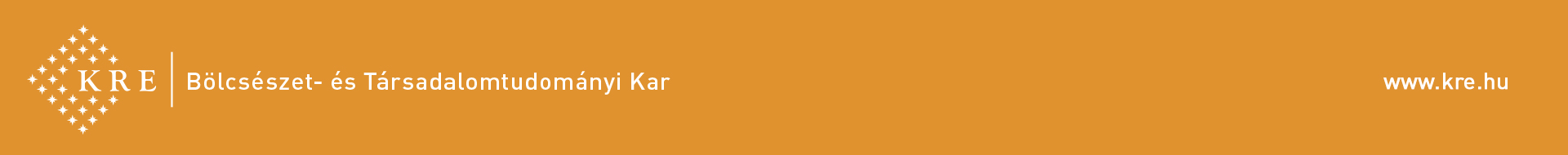 IX.
„Raum” I.

Raumwahrnehmungen und Raumerlebnisse: sakrale und profane Räume
Endliches und Unendliches
Geschlossenes und Offenes
Heiliges und Profanes: Mystik, Romantik, Moderne
Die moderne Großstadt (Rilke, Döblin, Brecht, expressionistische Lyrik)
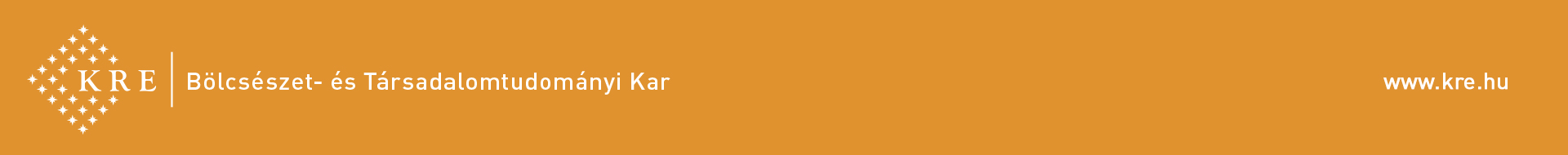 X.
„Raum” II.

Das neue Medium „Film” (Fritz Lang: Metropolis)
Utopische und dystopische Räume (A. Kubin: Die andere Seite, H. Hesses Morgenlandfahrt und das Kastalien der Glasperlenspieler)
„Die Welt als Labyrinth” (Fr. Dürrenmatt: Die Physiker, Minotaurus)
Zentrum und Peripherie (S. Zweig: Amok, H. Hesse: Robert Aghion)
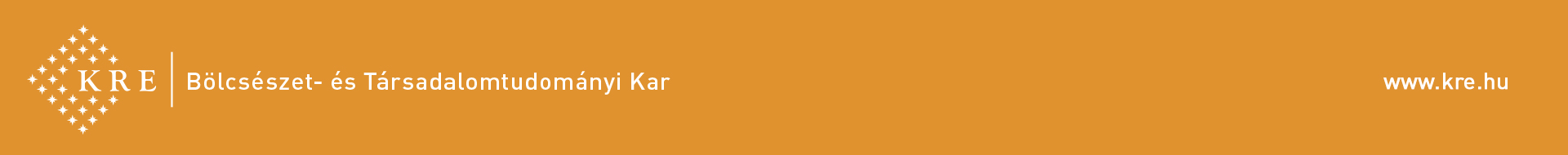 XI.
„Gedächtnis”

Erinnerung und Gedächtnis
Grundbegriffe der Gedächtnisforschung
Erinnerung und Vergessen
Sein und Werden (Nietzsche: Vom Nutzen und Nachteil der Historie für das Leben)
Individuelles und kollektives Gedächtnis
Kanonisierung. Manipulation des Gedächtnisses durch die Politik: Sprache, Gedächtnis, Macht: Trauma und Schuldbewusstsein
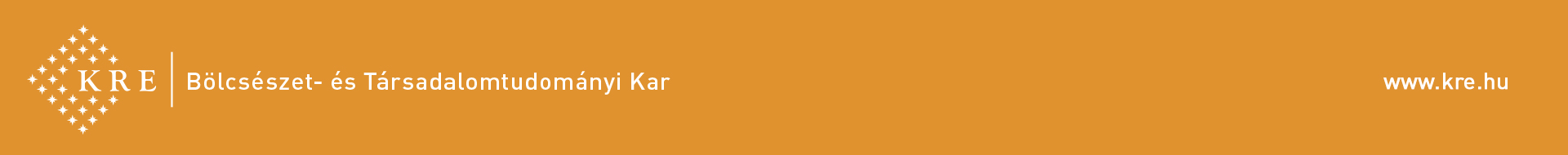 XII.
„Identität”

Individuelle Identität (Individuum, Person, Subjekt), Geschlecht und Identität
Kollektives Gedächtnis (Ethnie, Nation, Kultur)
Nationale Identitäten
Internationale Identitäten: „heilige” Identitäten (Religion: übernationale - konfessionelle etc.) versus „profane”, d.h. ideologisch-demagogische Identitäten (Kommunismus und Globalisation), Traum und Wirklichkeit: humane Ideen und blutige Wirklichkeit

Der „Doppelgänger” (E. T. A. Hoffmann: Das Fräulein von Scuderi, Die Elixiere des Teufels)
Der „Schizophrene” (Hermann Hesse: Klein und Wagner, Der Steppenwolf
Der „Hochstapler” (Thomas Mann: Die Bekenntnisse des Hochstaplers Felix Krull)
Elias Canetti: Die gerettete Zunge
Das „Adoptivkind” (Monica Cantieni: Grünschnabel)